Творческий коллектив «Земляне»МОУ «СОШ №45»
Лесная сказка
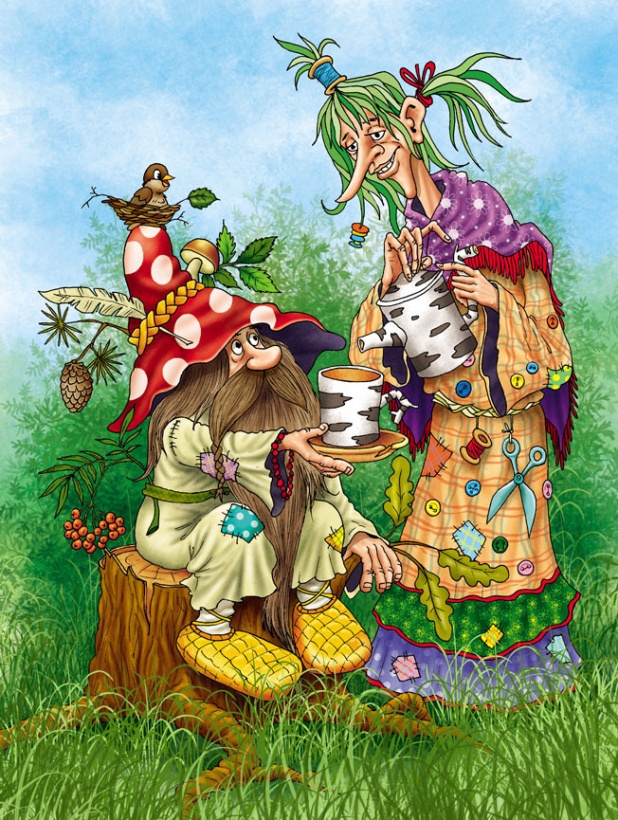 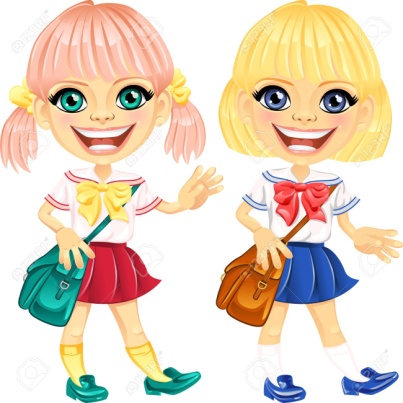 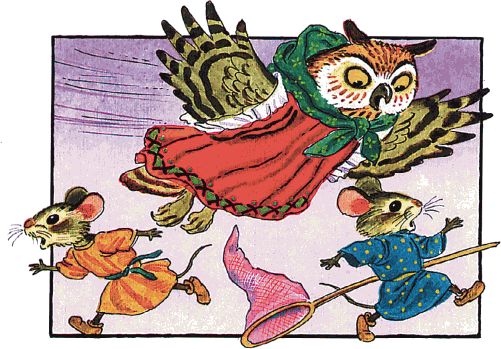 Возле леса на опушке…
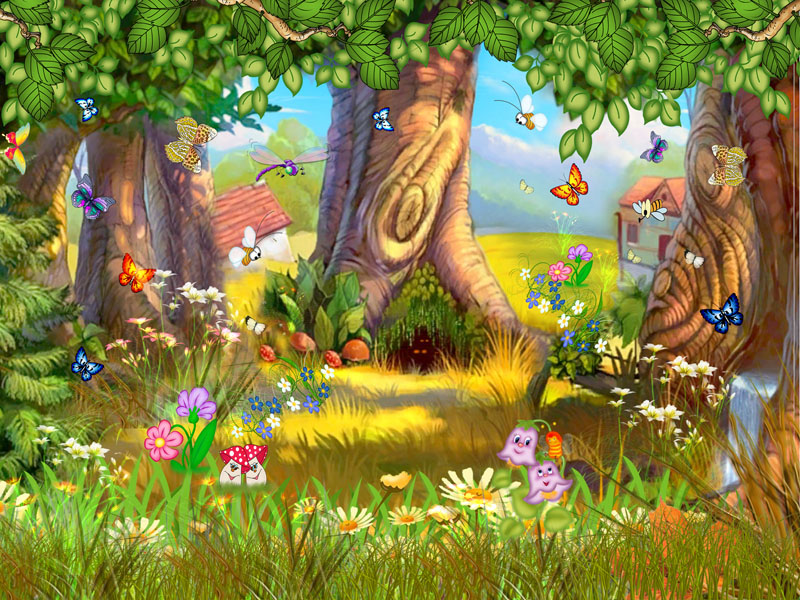 Дорога добра
И стоит на ножках дом..
Жил да был на свете дед
На лугу
Знайте и берегите природу!